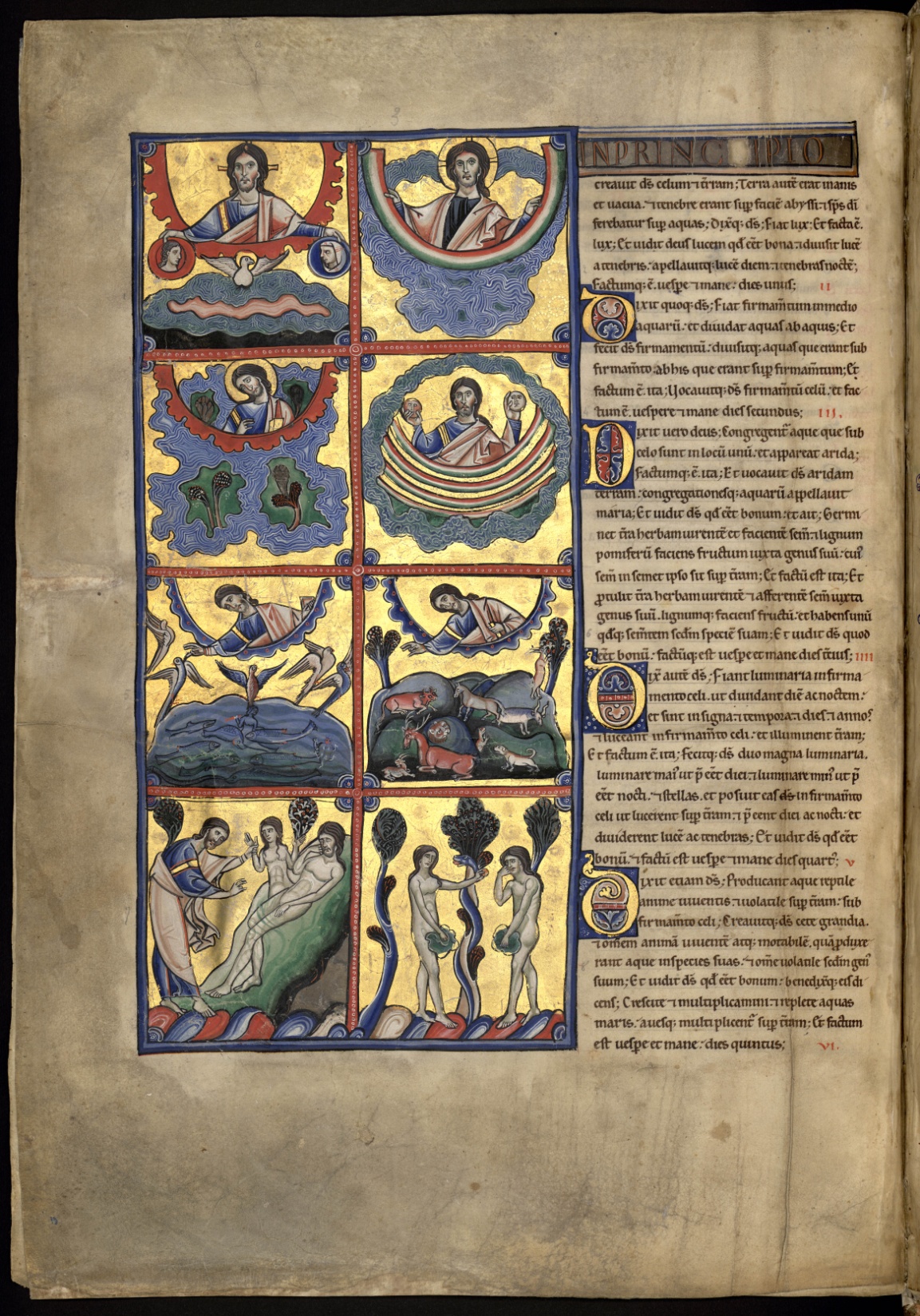 La création 
Genèse 1 à 3 La bible de Souvigny
Avec l’aimable autorisation 
de la Médiathèque de Moulins communauté B031906101_MS_001
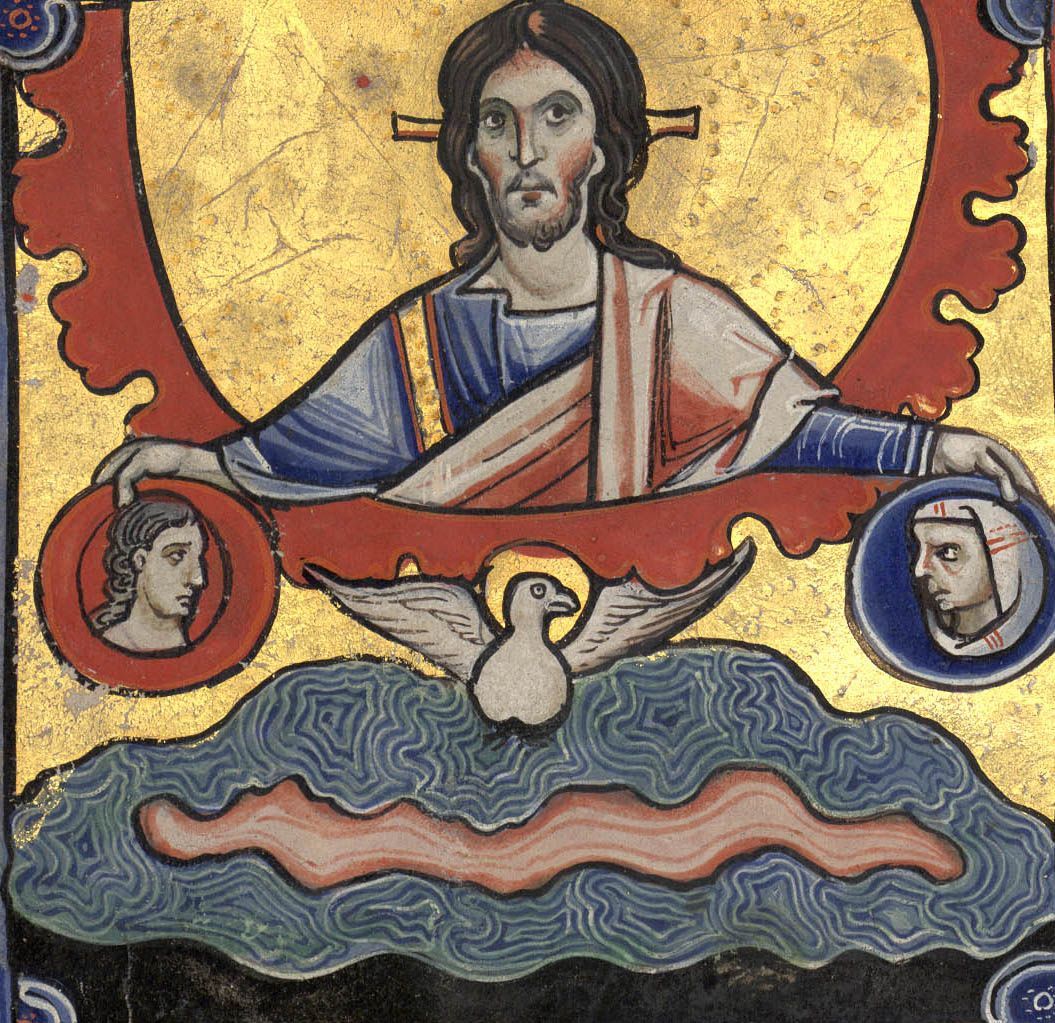 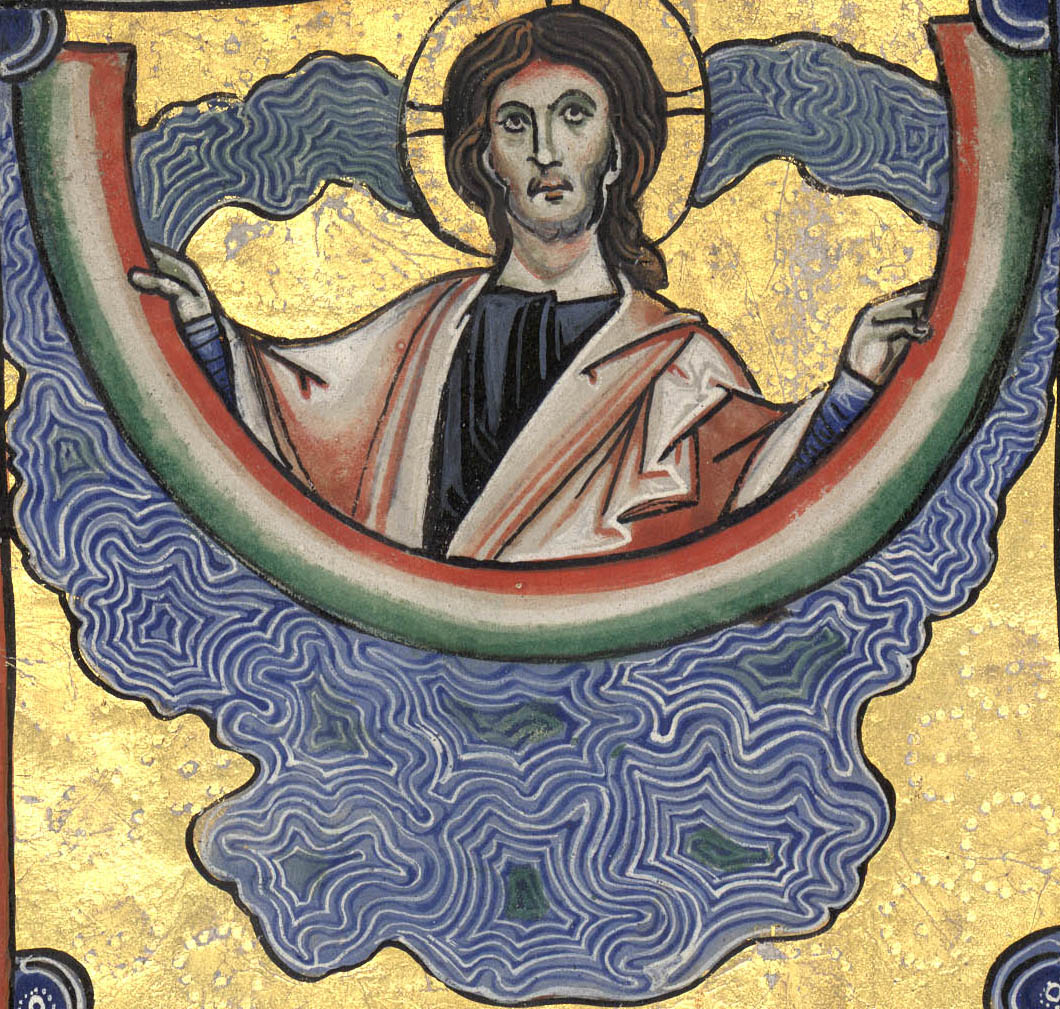 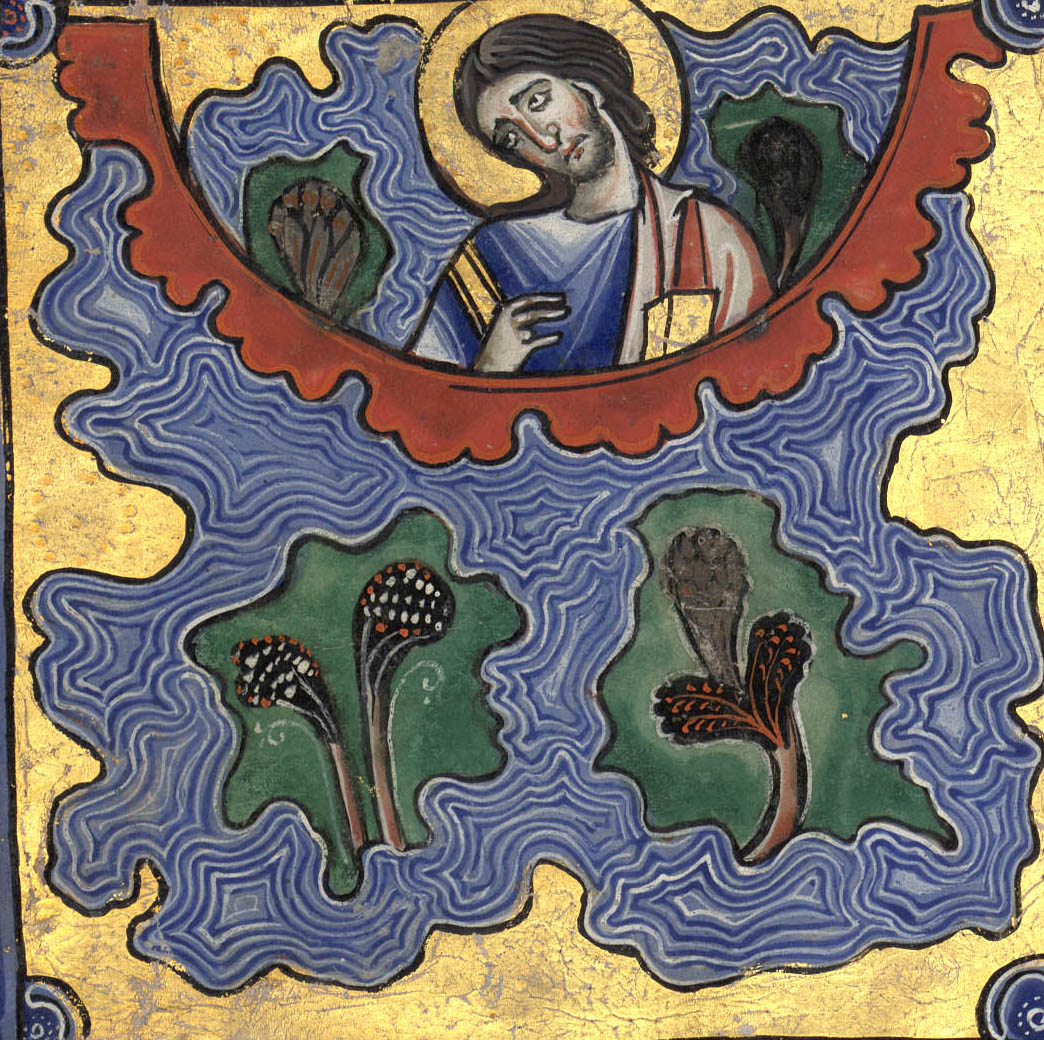 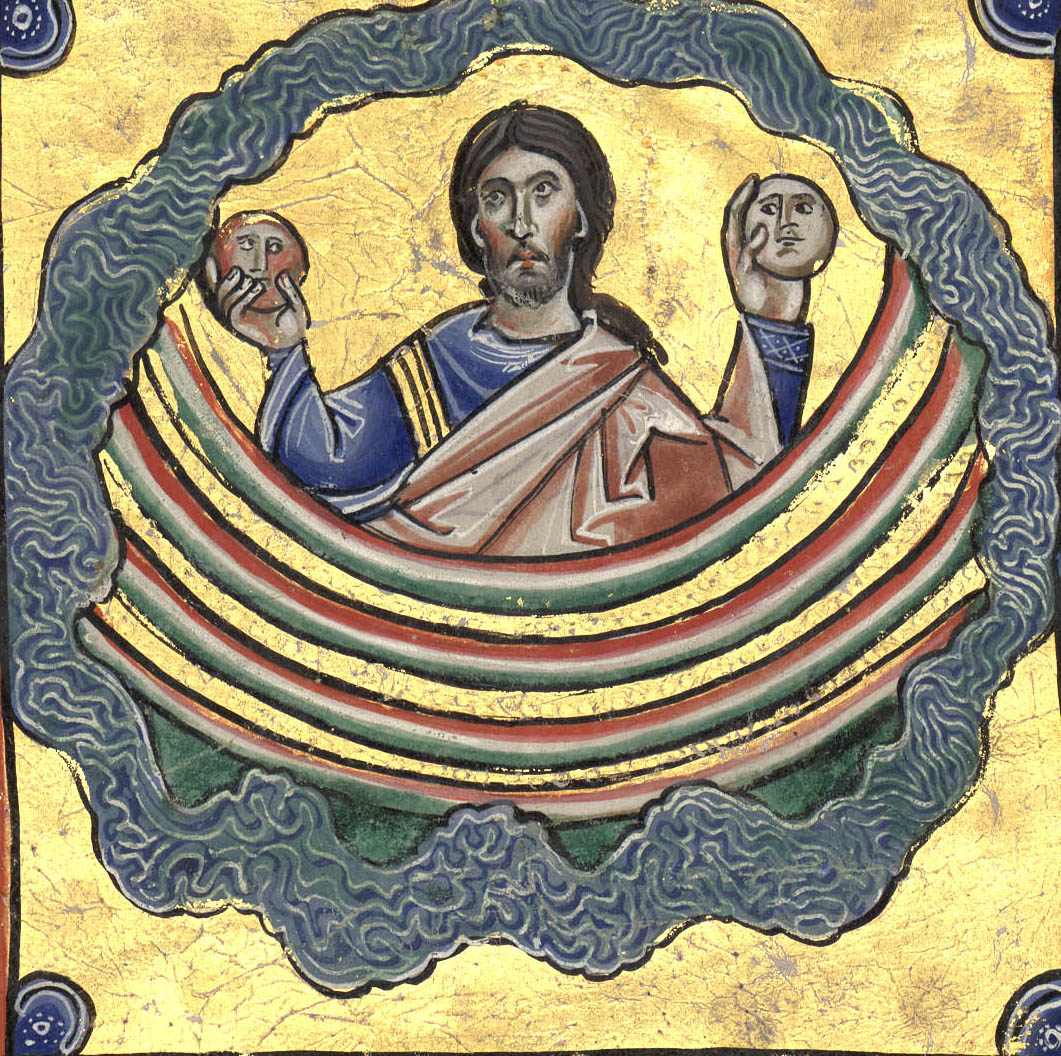 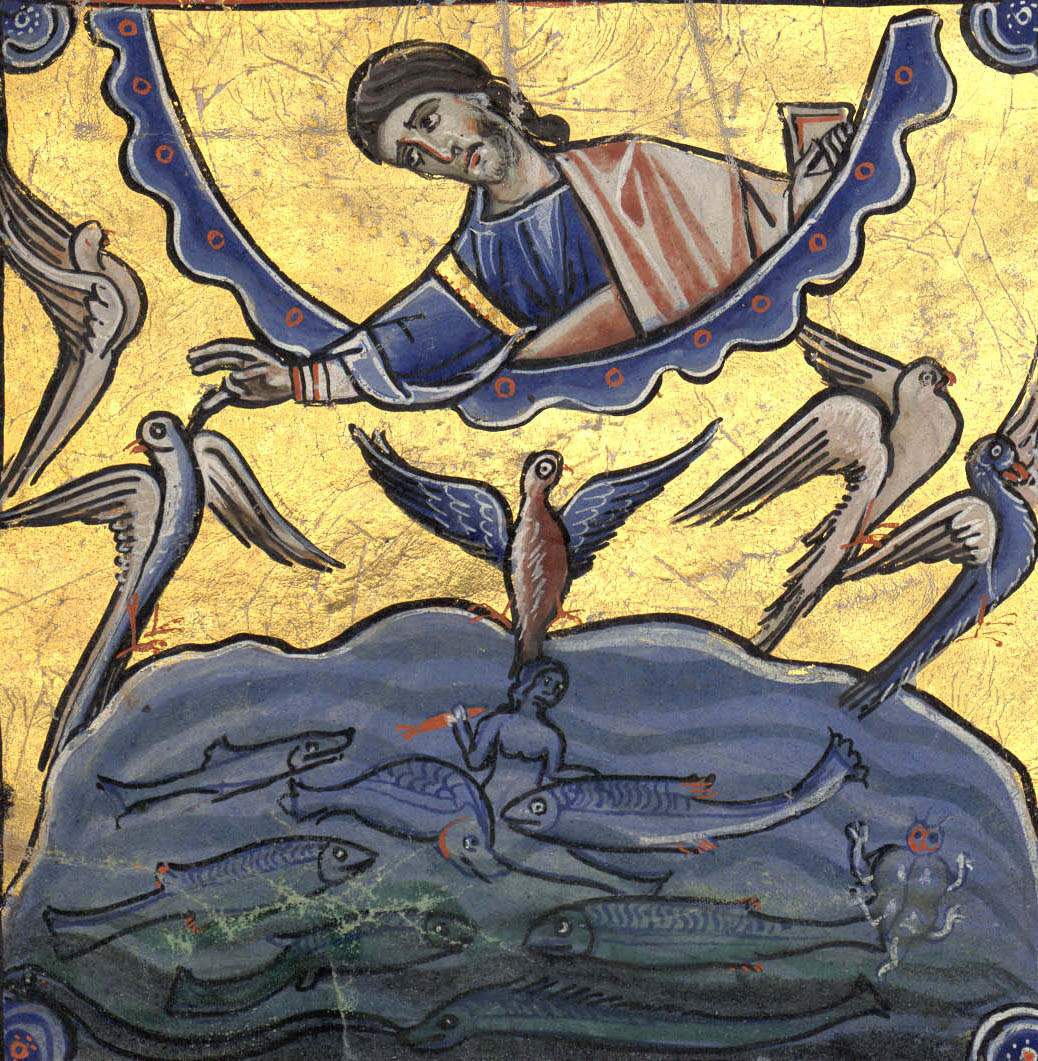 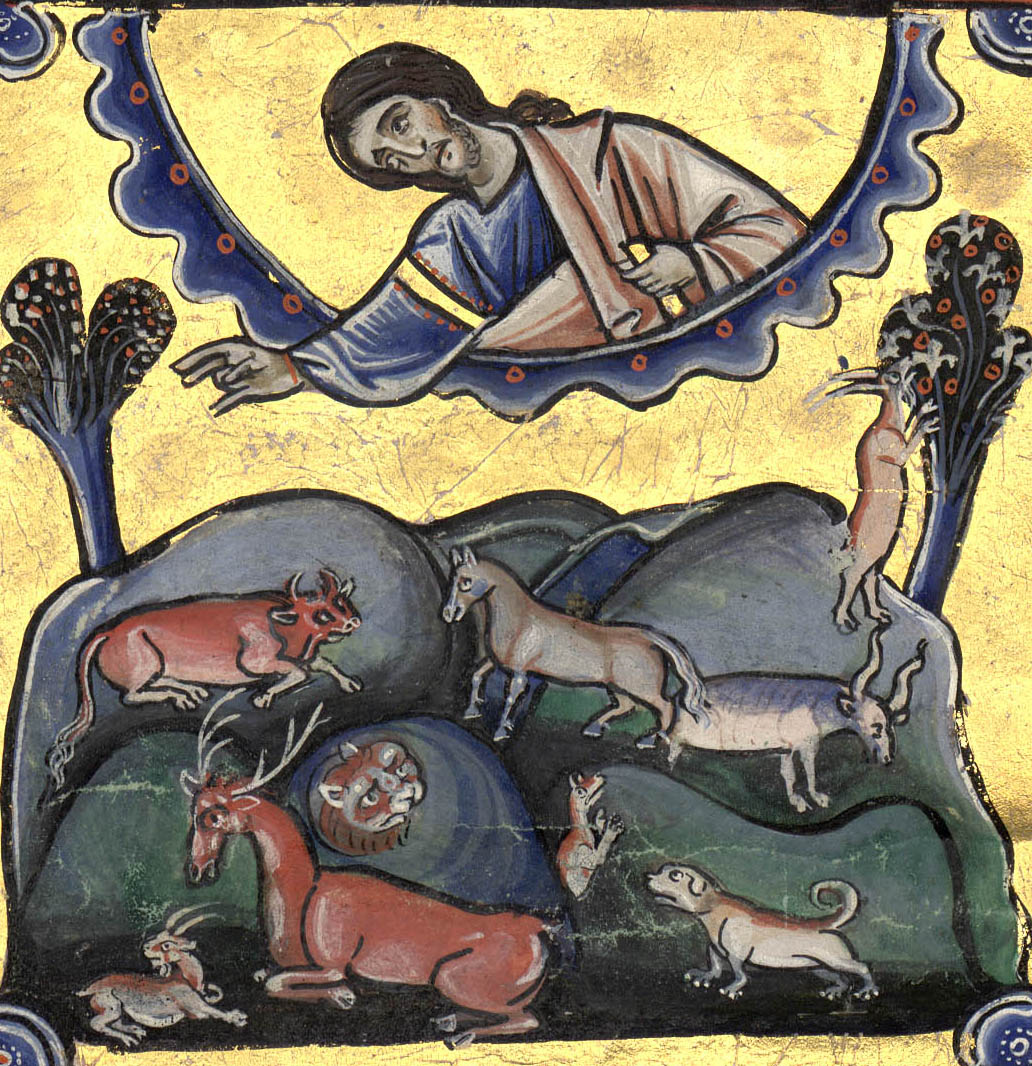 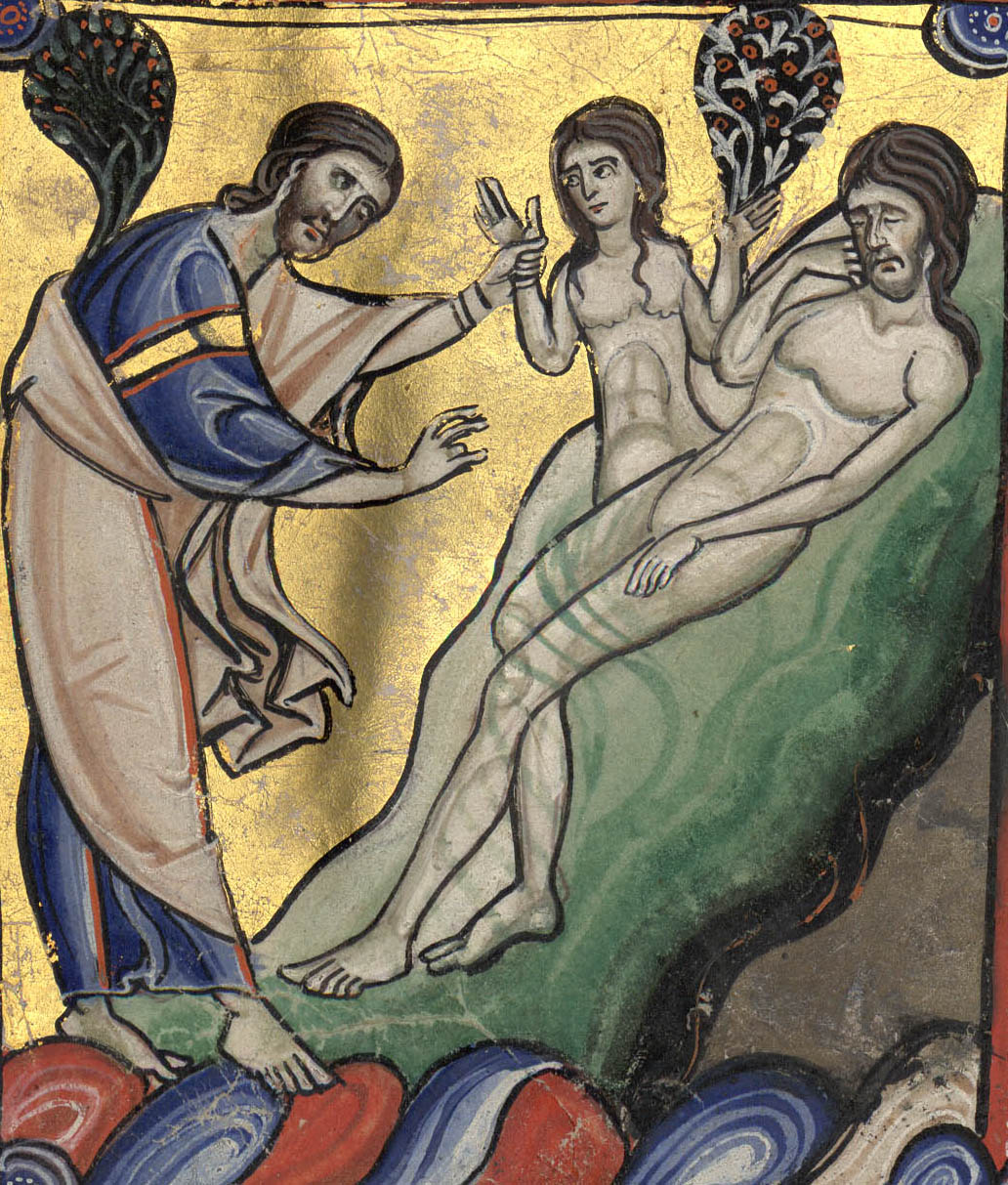 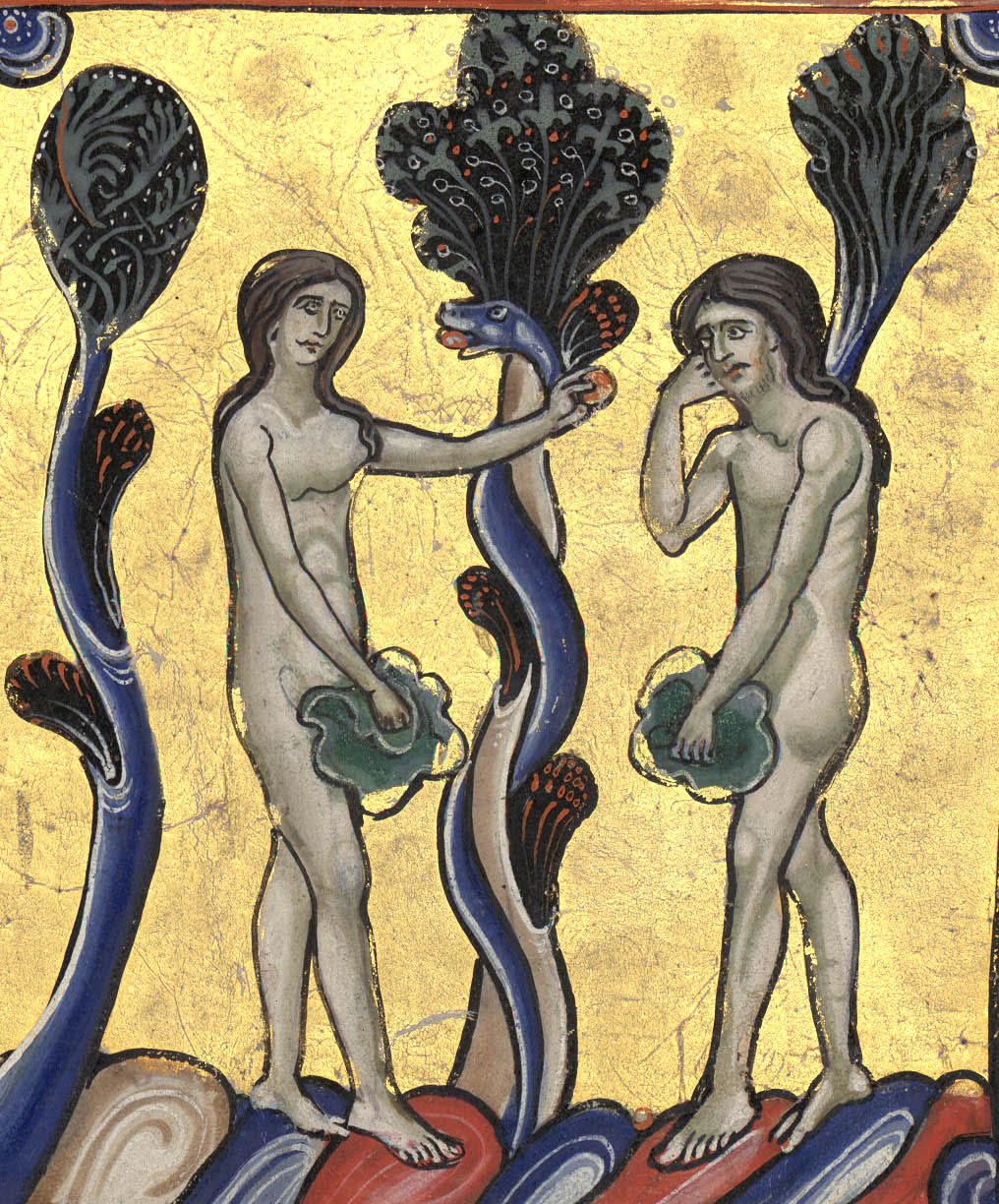 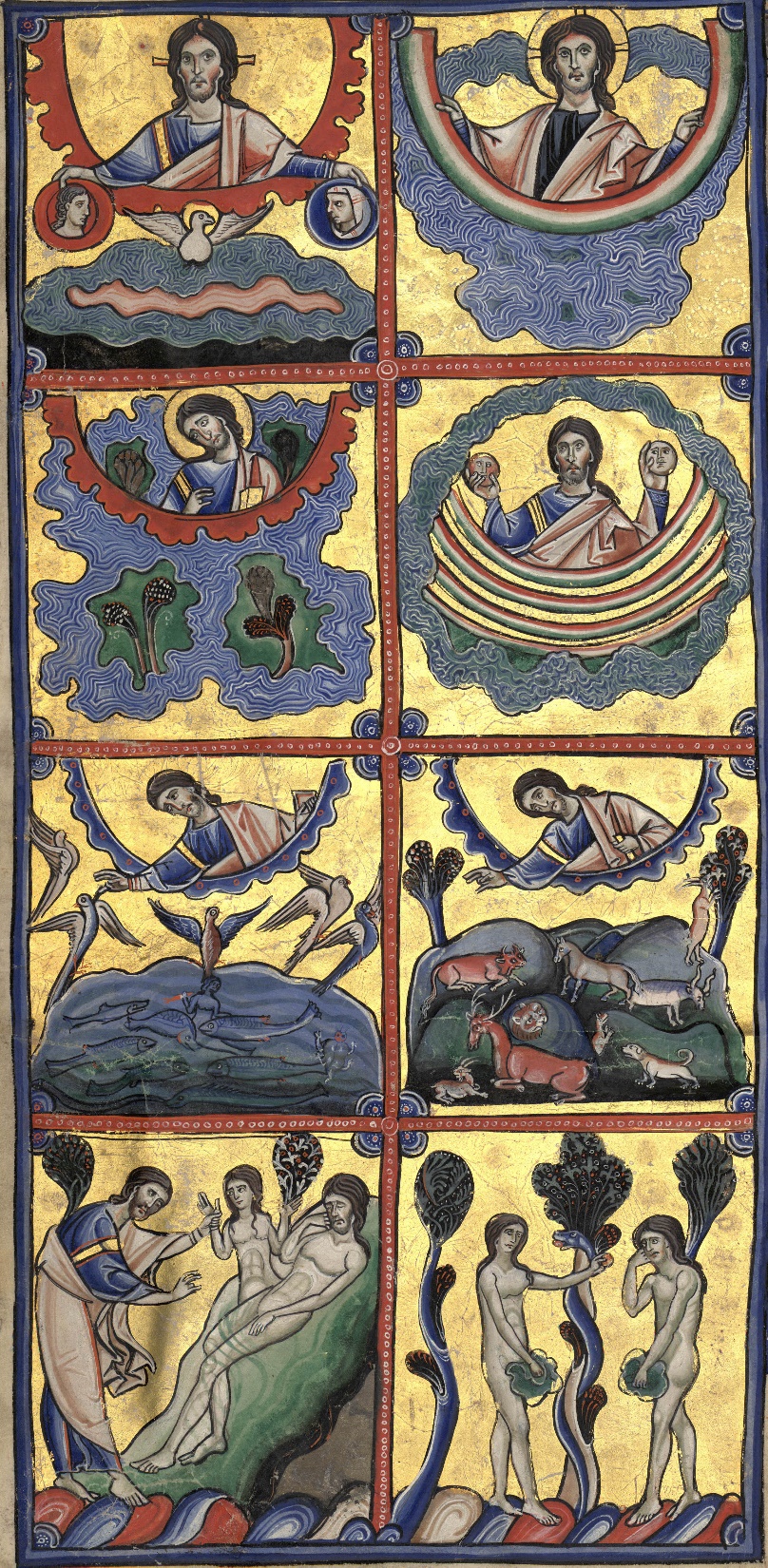 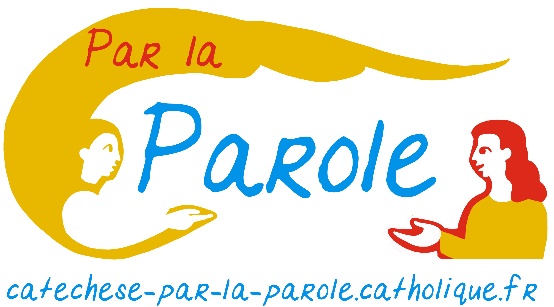 Réalisation Catéchèse Par la Parole 
Modules Création et Bartimée